耗电量降低20%到45%
ECO烘炉
描述
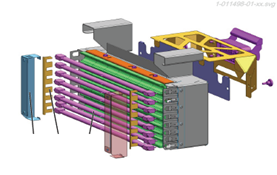 价值：优化成本, 可持续发展
设备：Series2吹瓶机 除模型 PM & PH 
产品目录代码：978